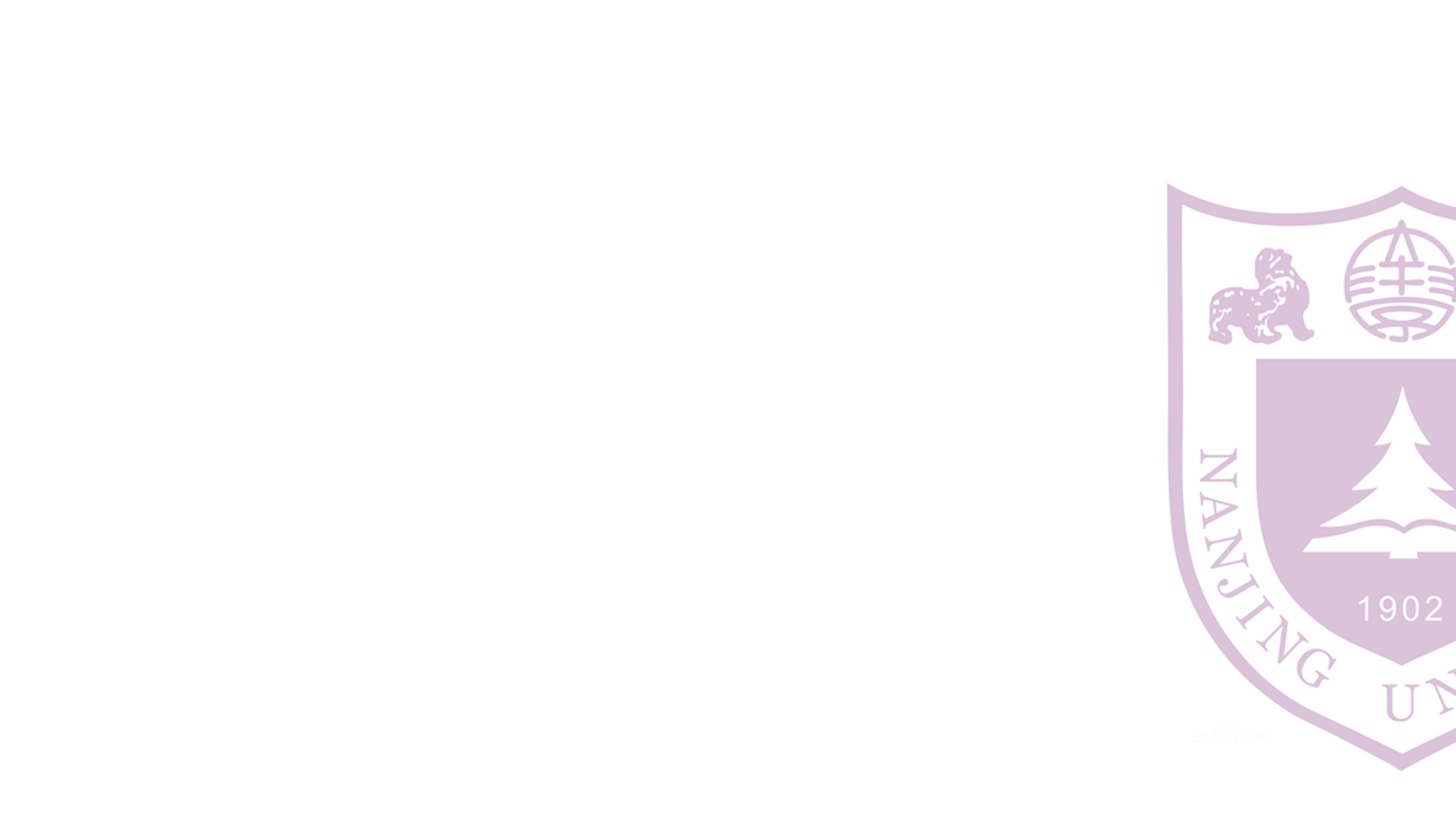 图的染色问题的精确算法
顾鹏 匡亚明学院
221240087
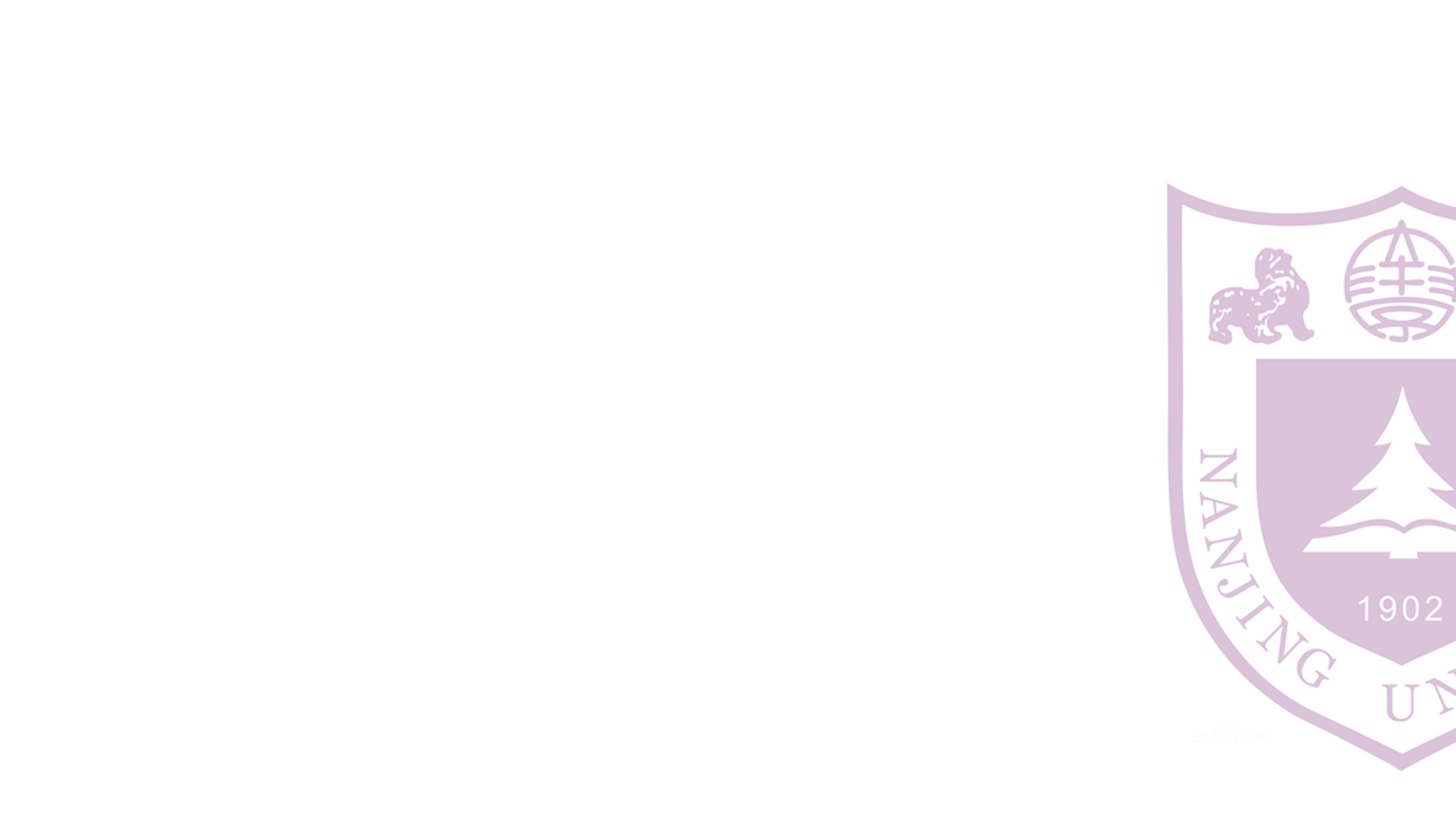 目录：
一、点染色问题的精确算法
二、边染色问题的精确算法
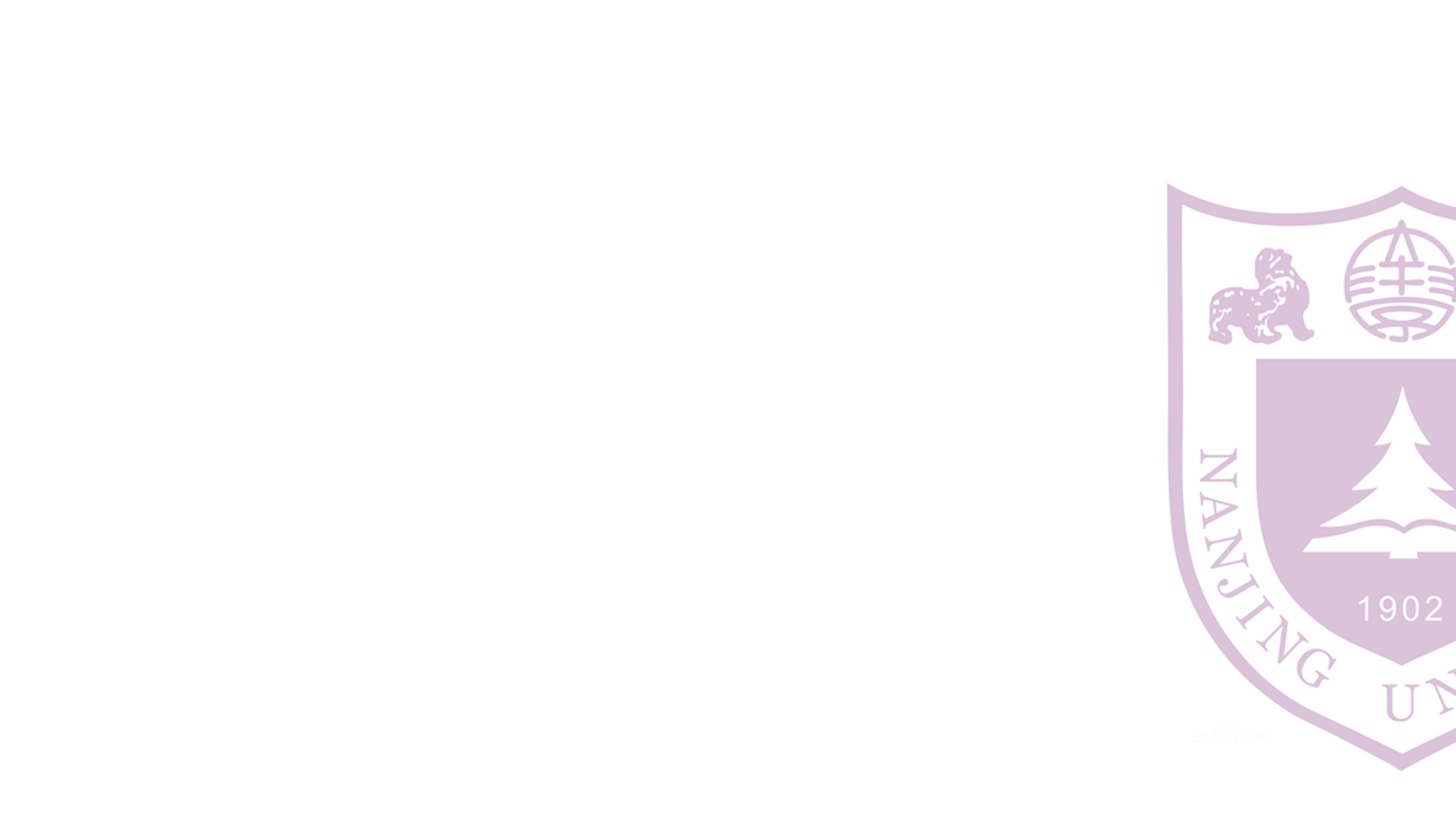 Part 01 Vertex coloring problem algorithm
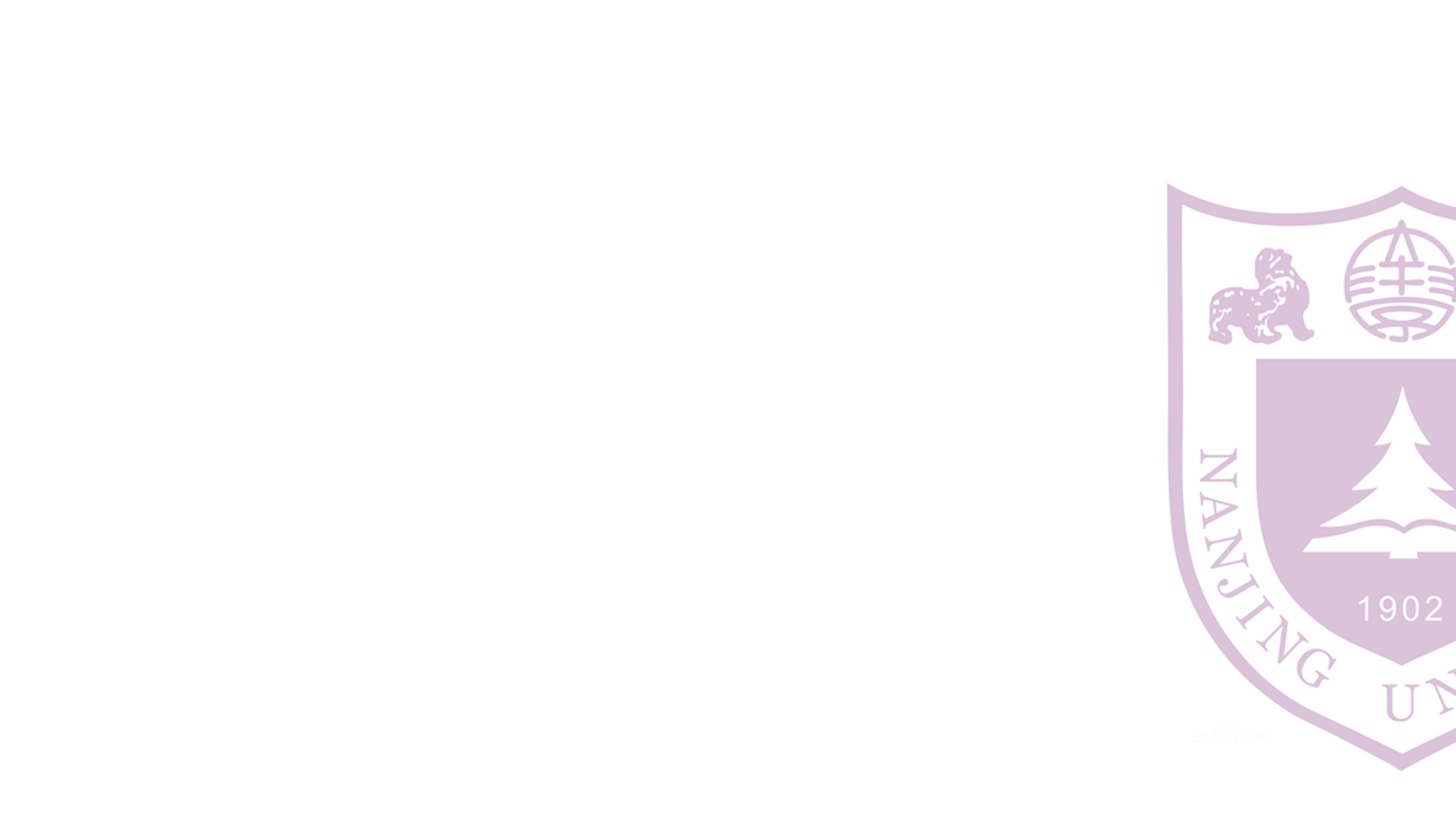 约定
我们约定讨论的都是简单图，即不含重边和自环
记图G由顶点子集S导出的点导出子图为G[S]
记图G的所有极大点独立集的集合为I(G)
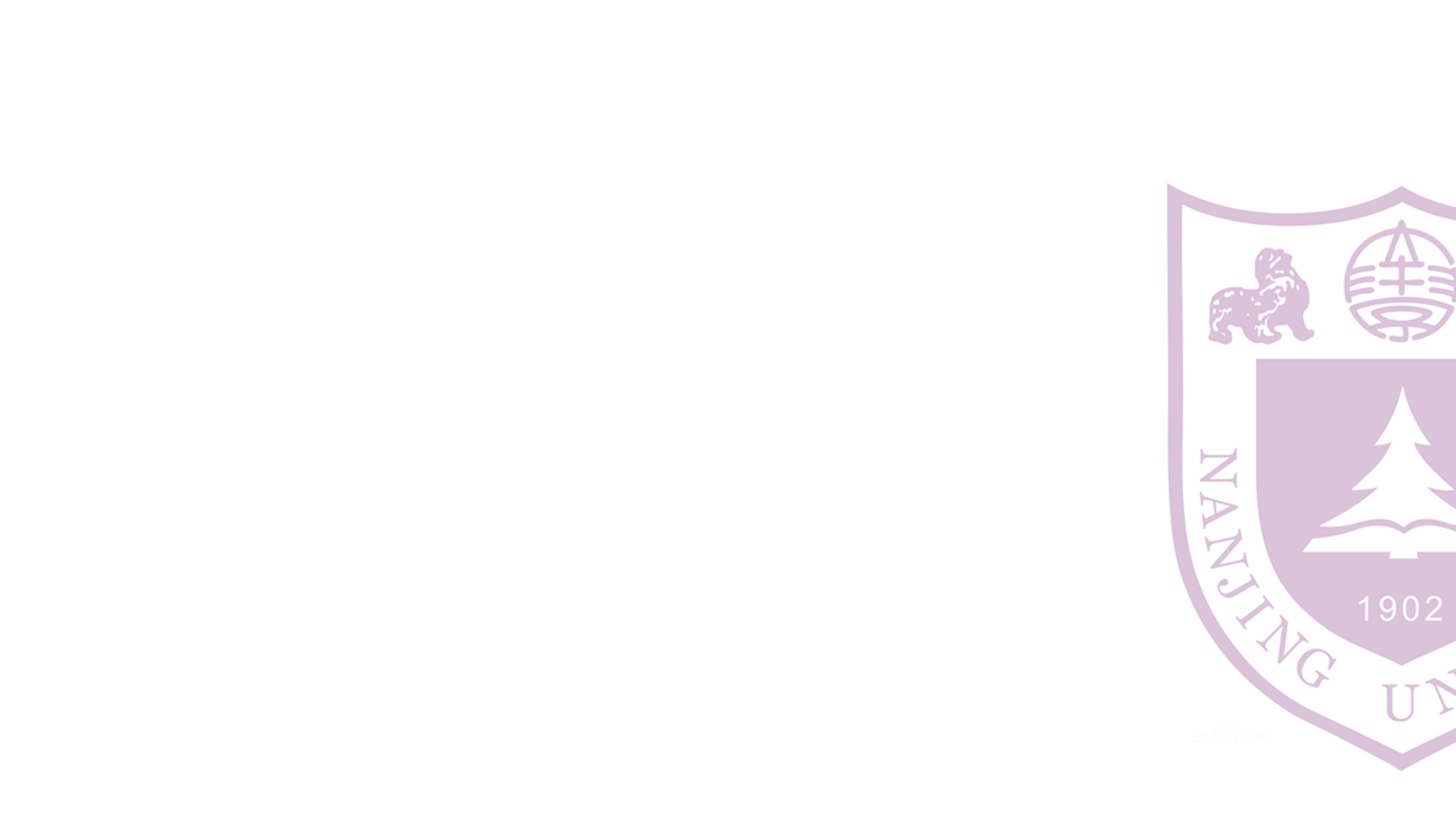 算法
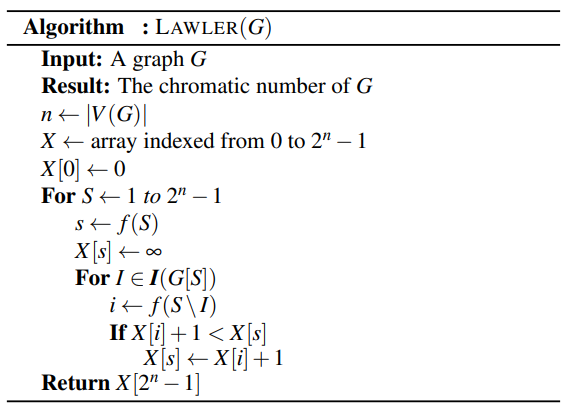 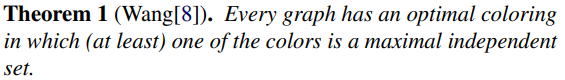 Lawler算法是动态规划算法，函数f见下页，Lawler是最早提出用动态规划解决图的染色问题的，这个算法基于一个结论，见右
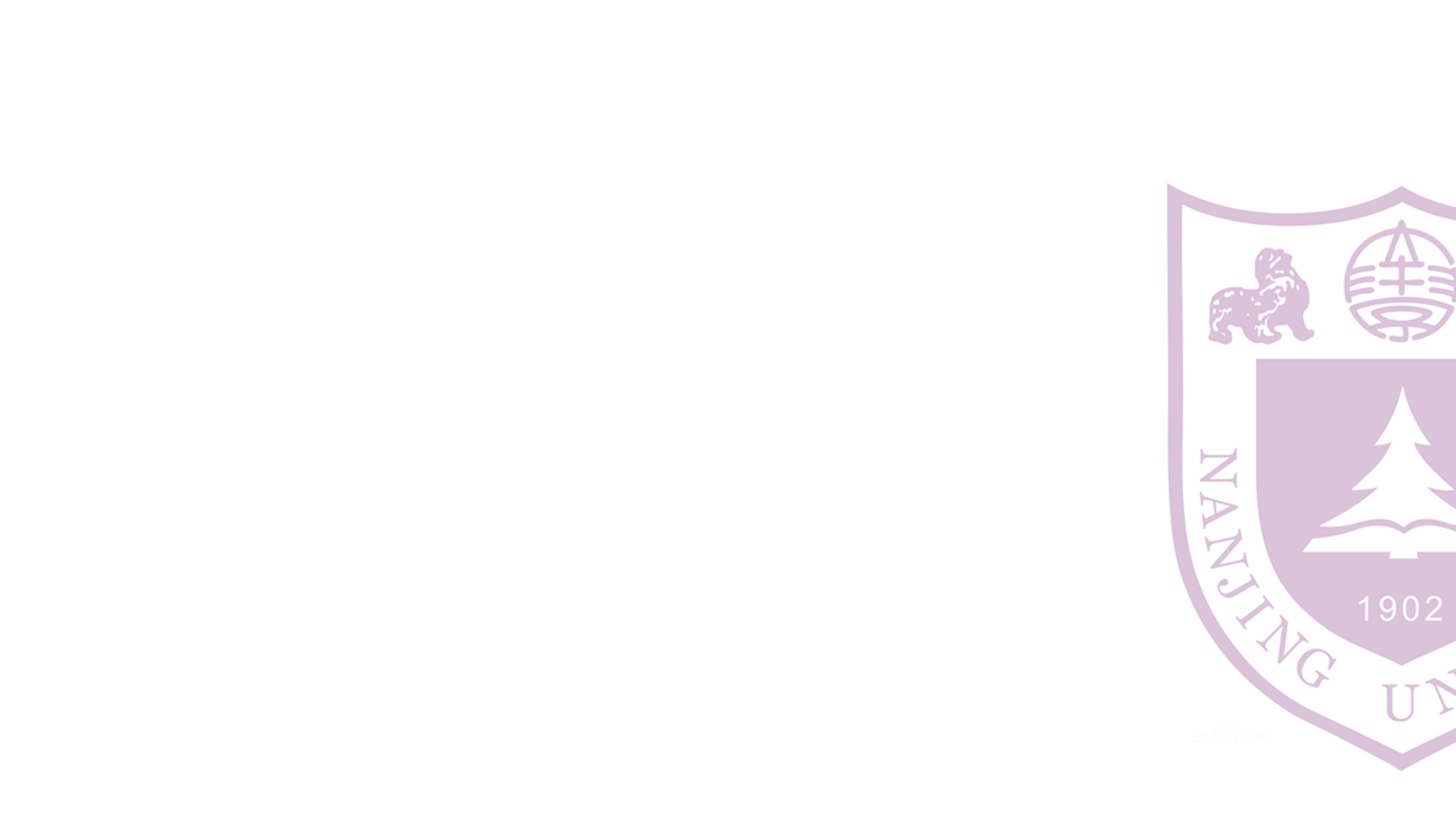 算法
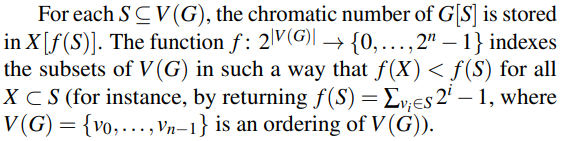 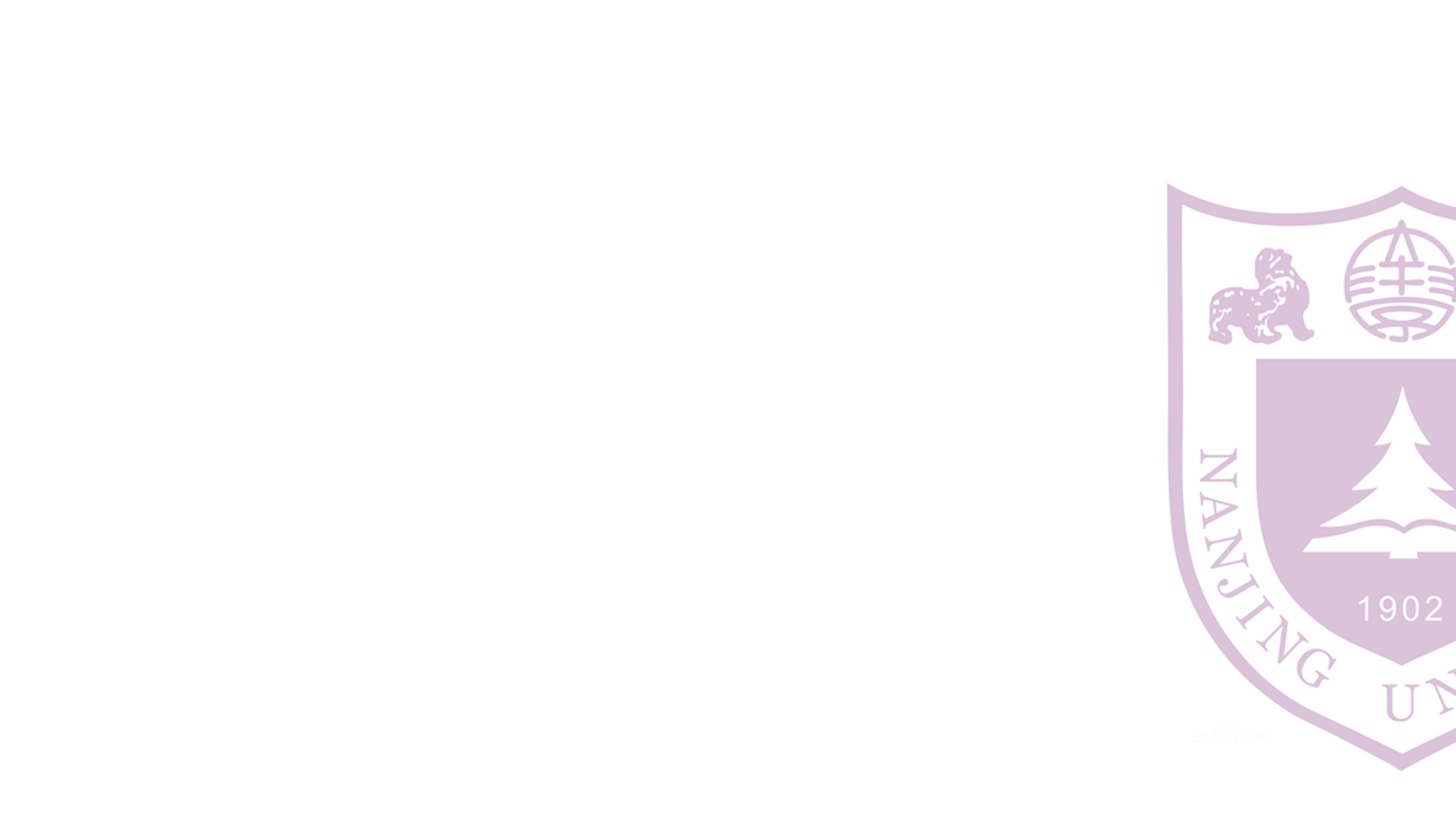 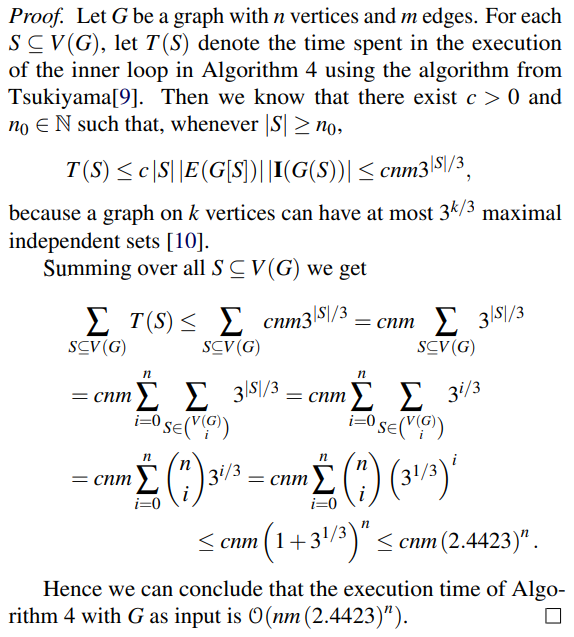 算法分析
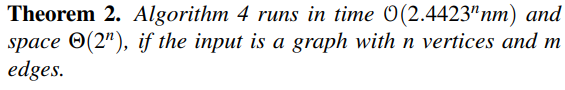 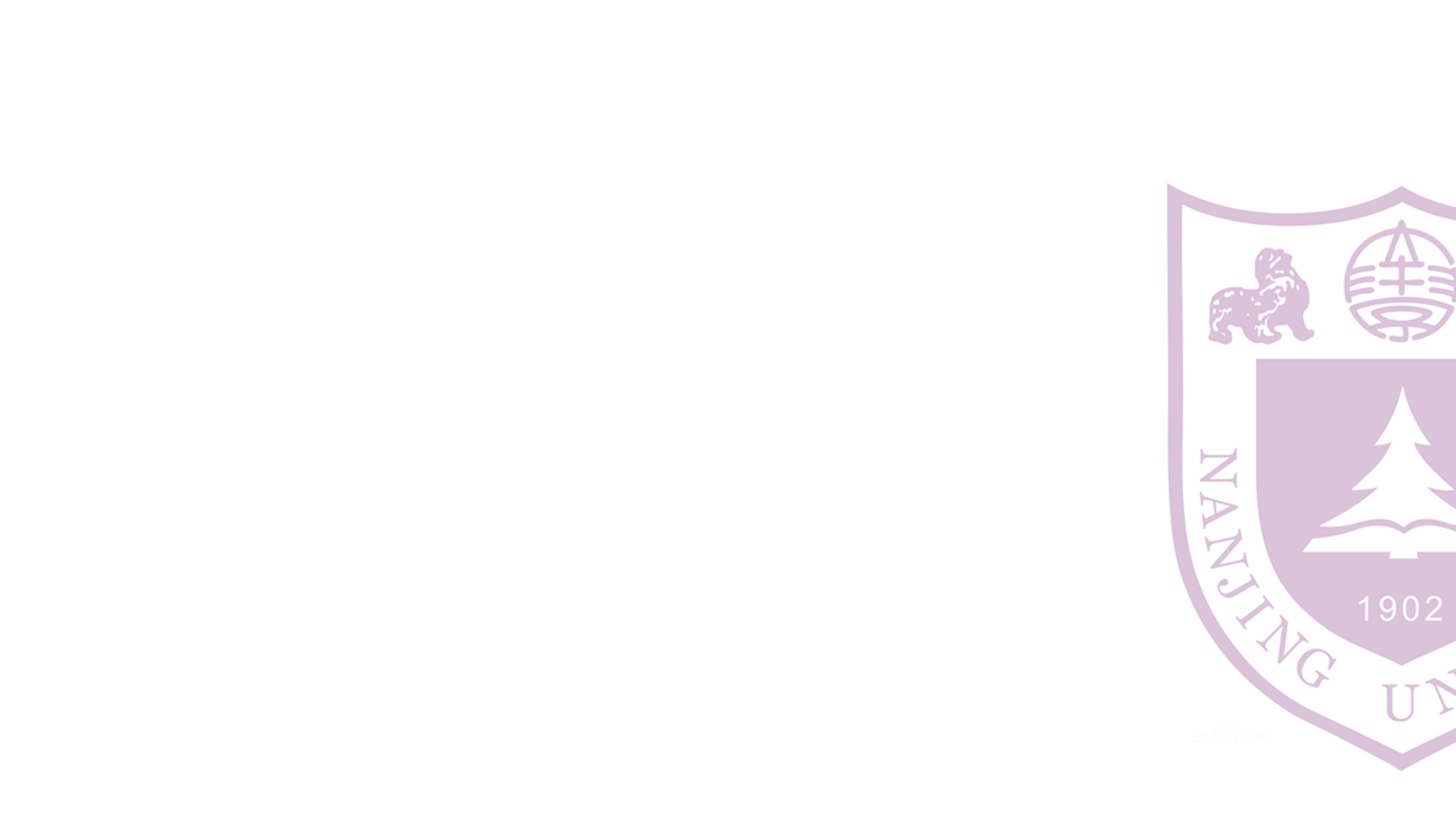 例子
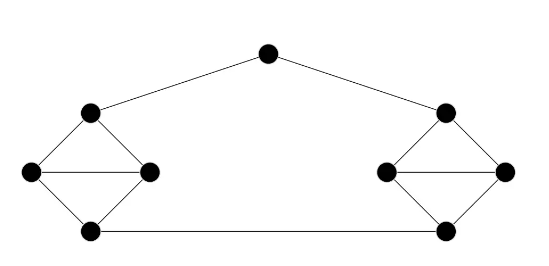 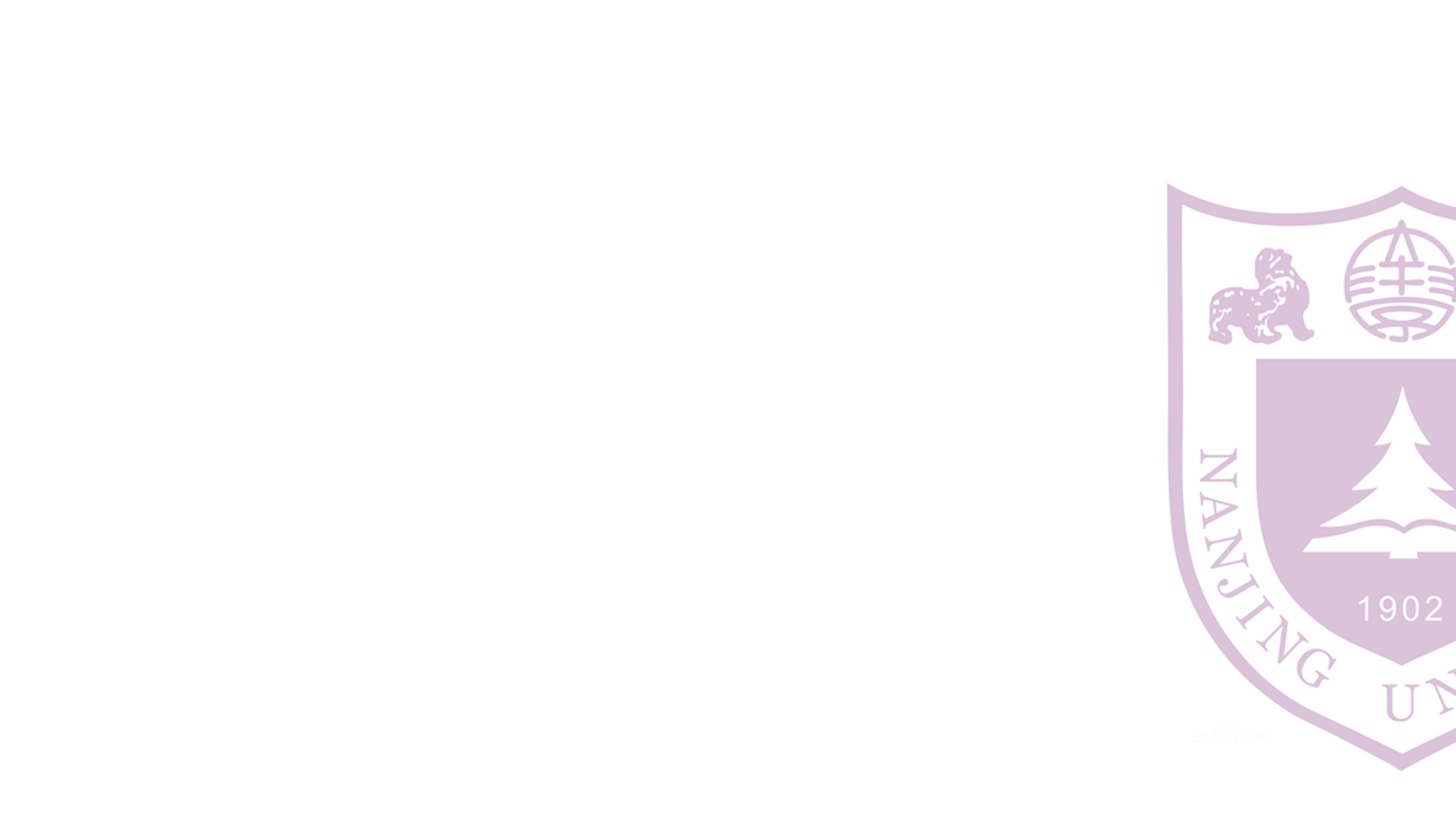 例子
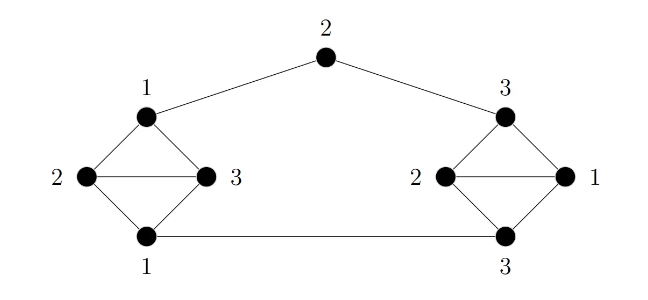 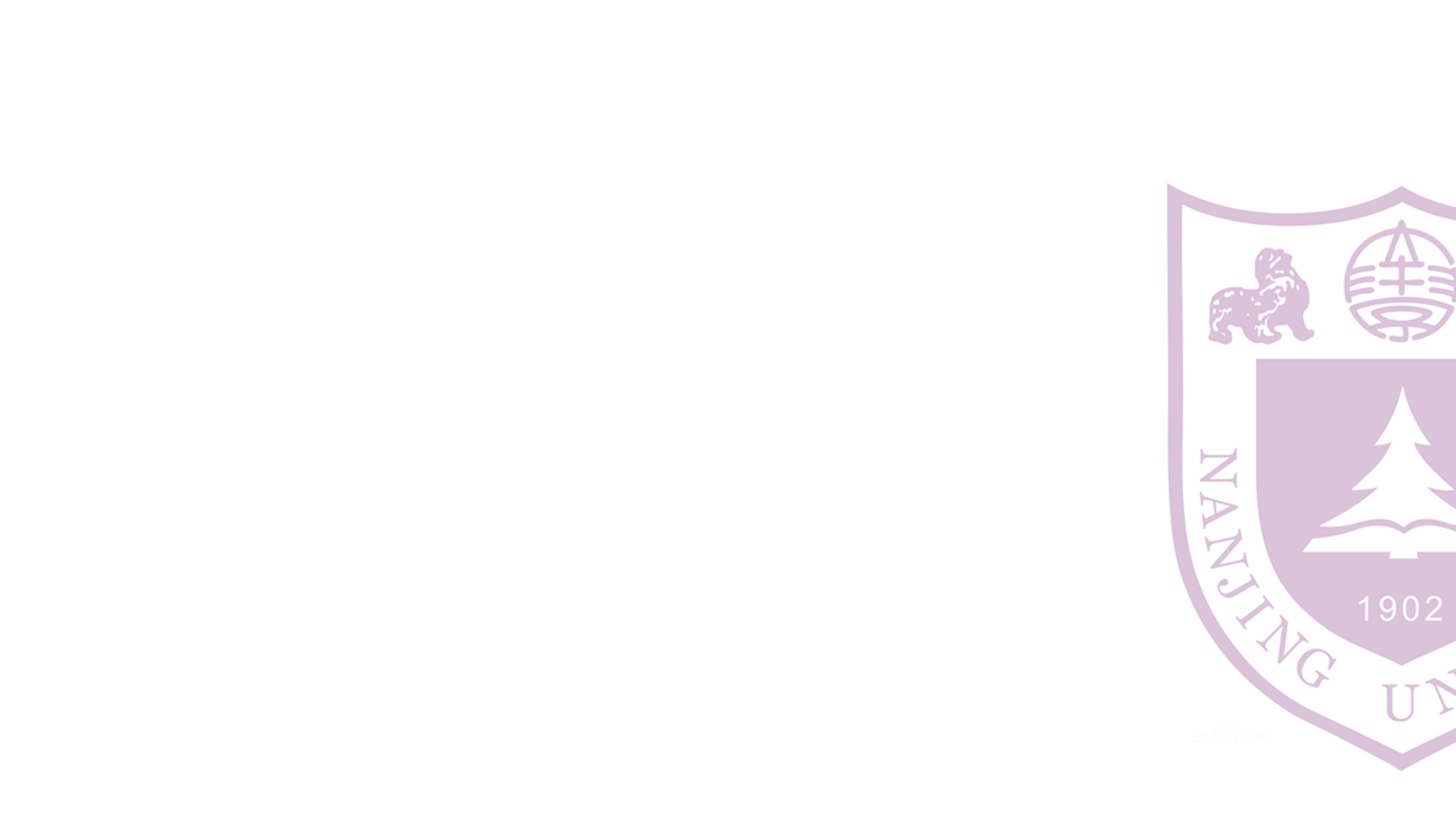 例子
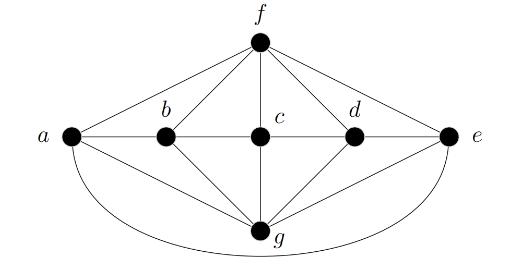 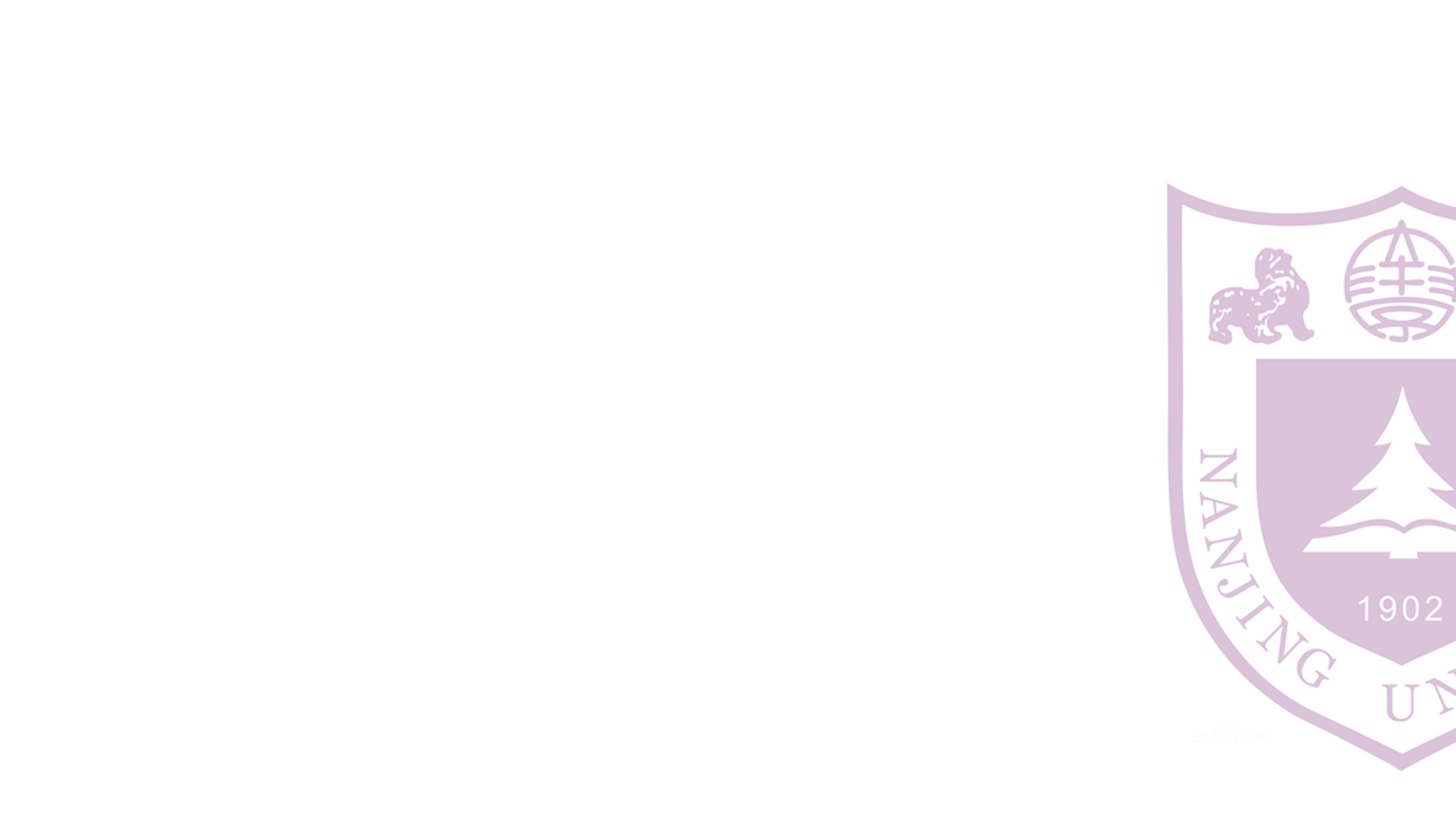 例子
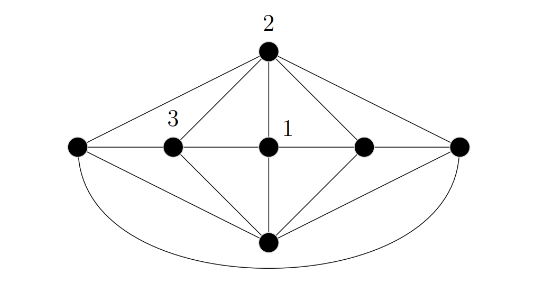 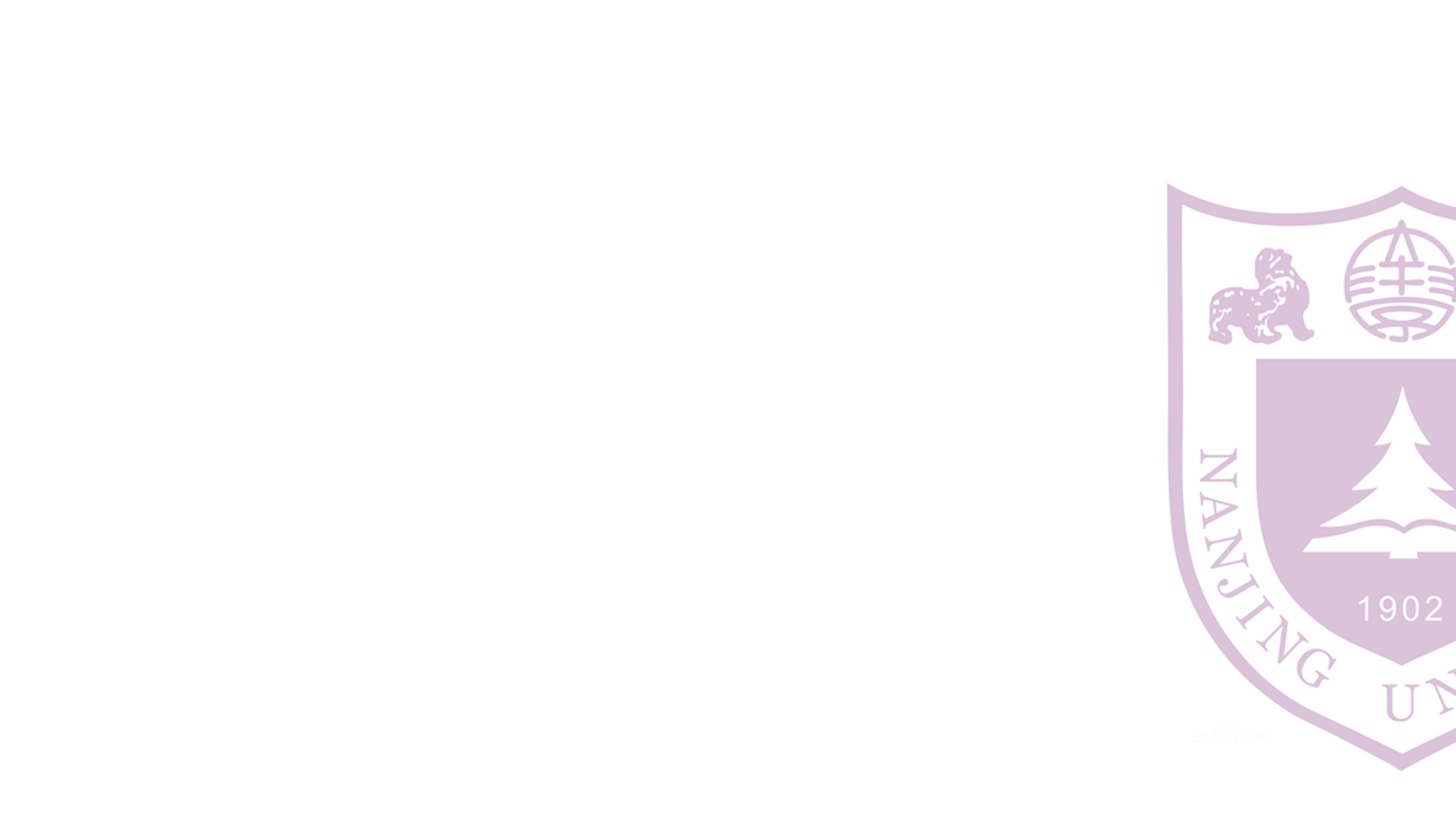 例子
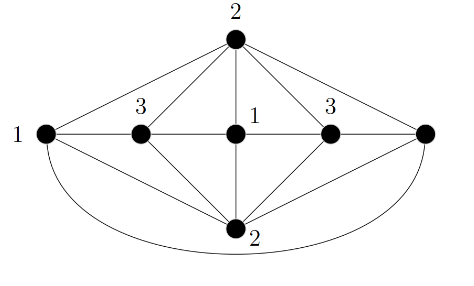 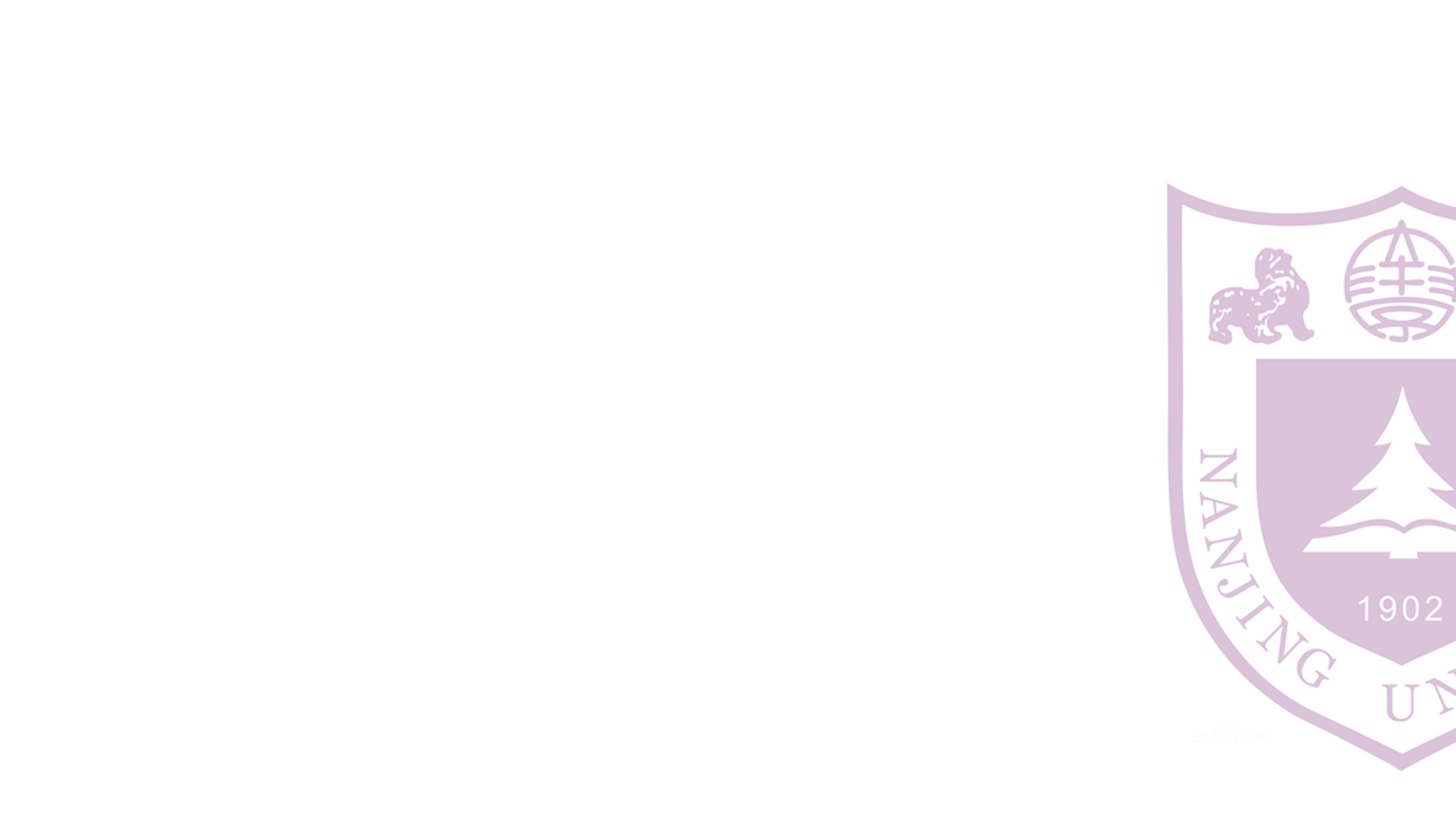 例子
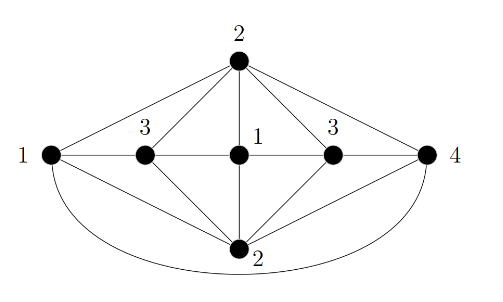 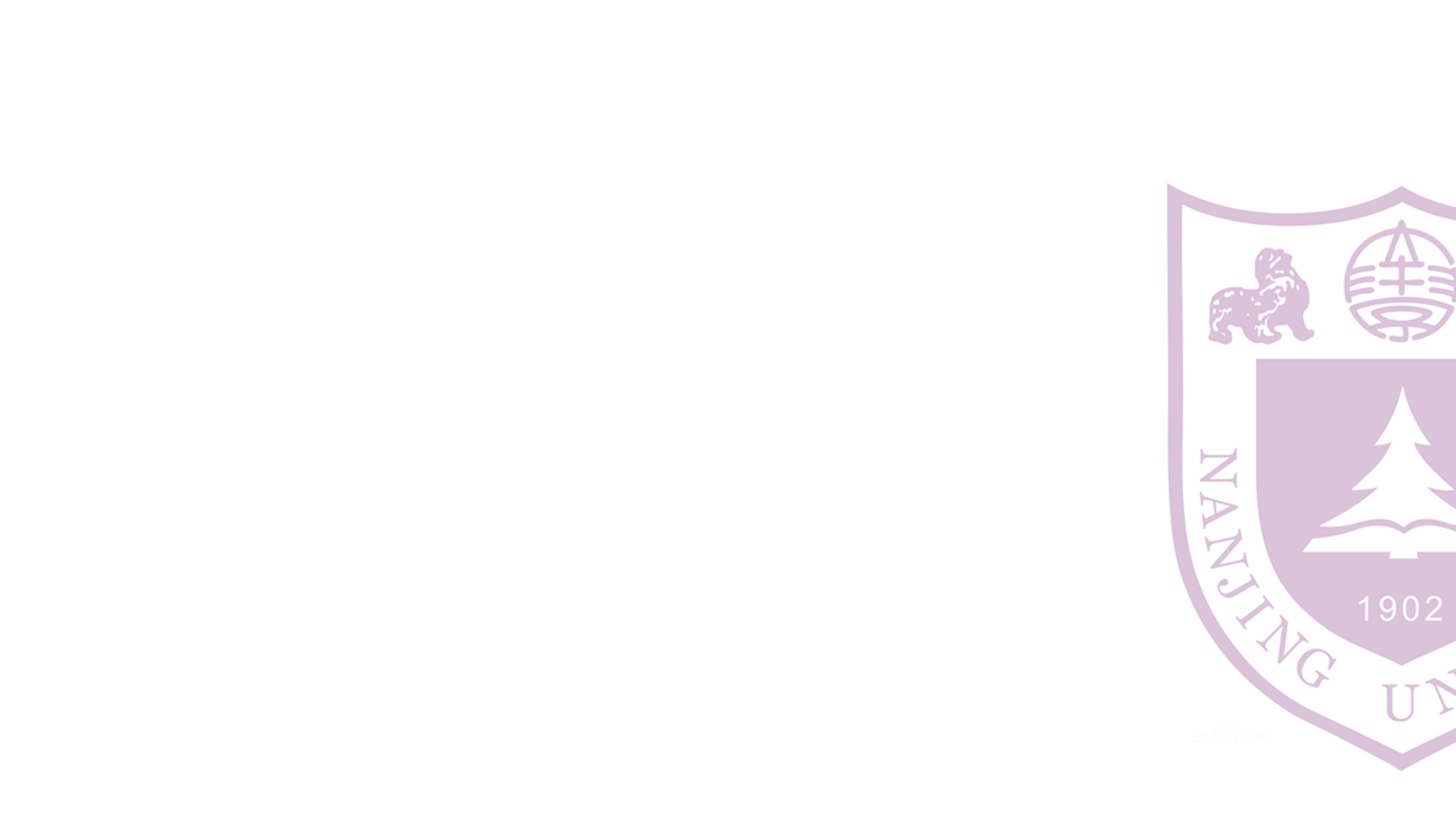 Part 02 Edge coloring problem algorithm
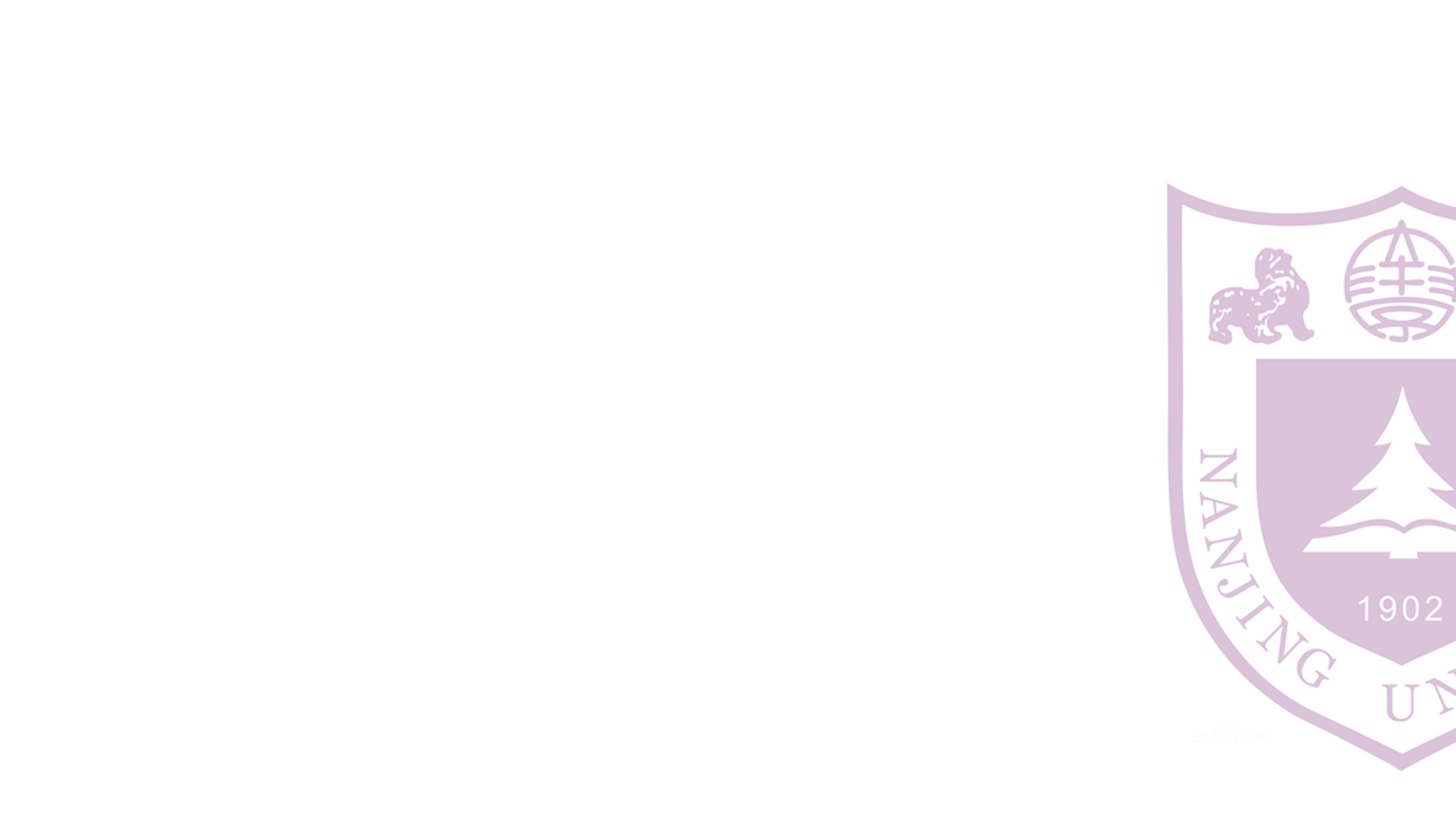 算法
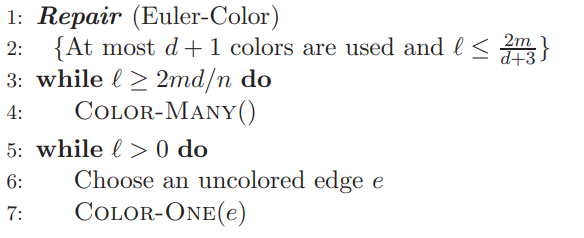 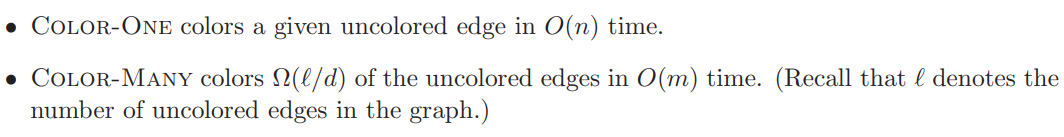 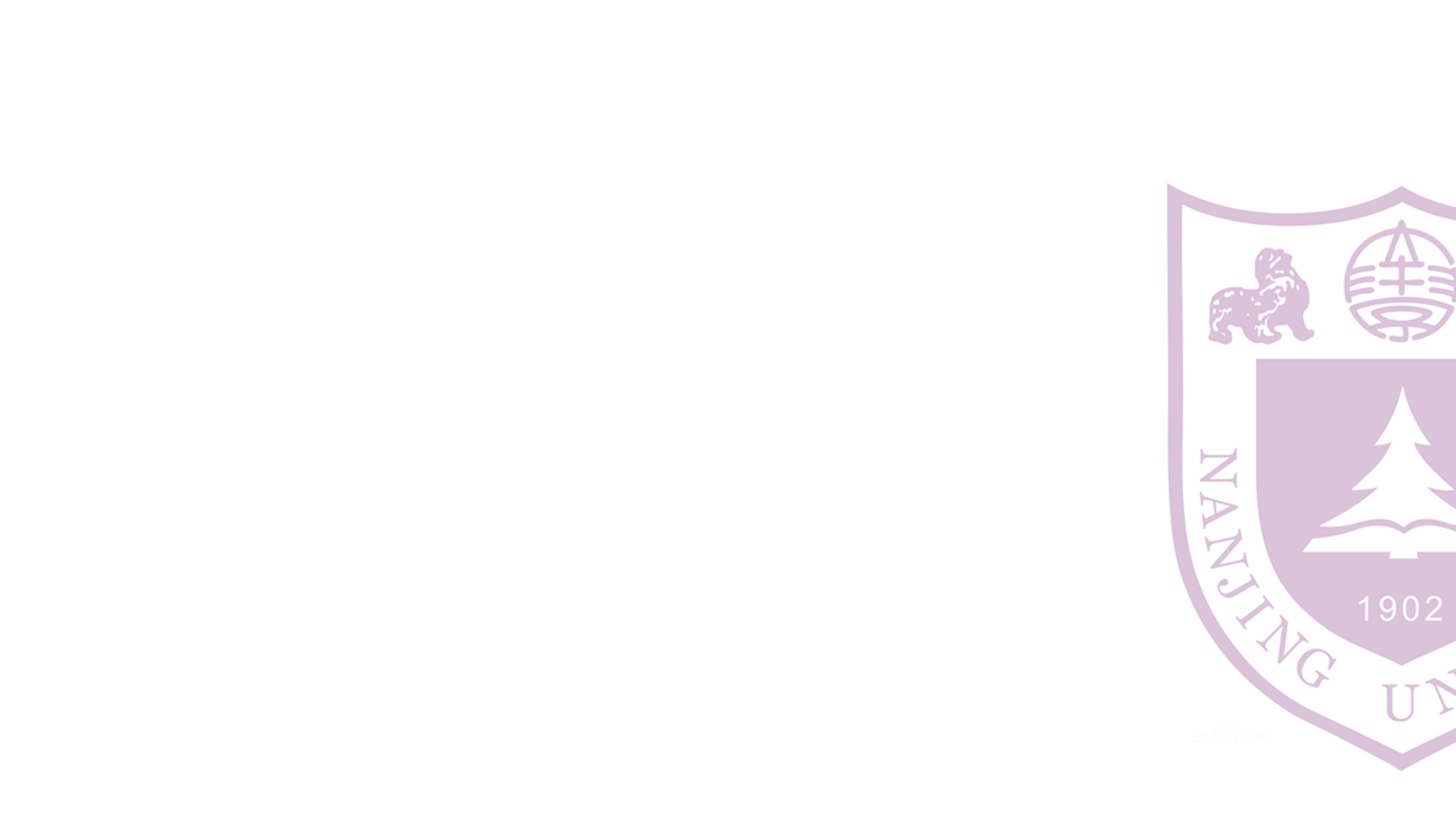 算法
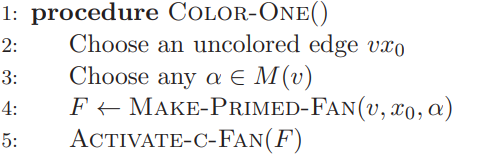 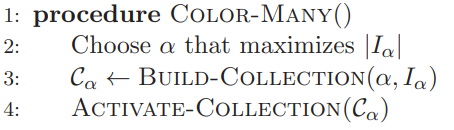 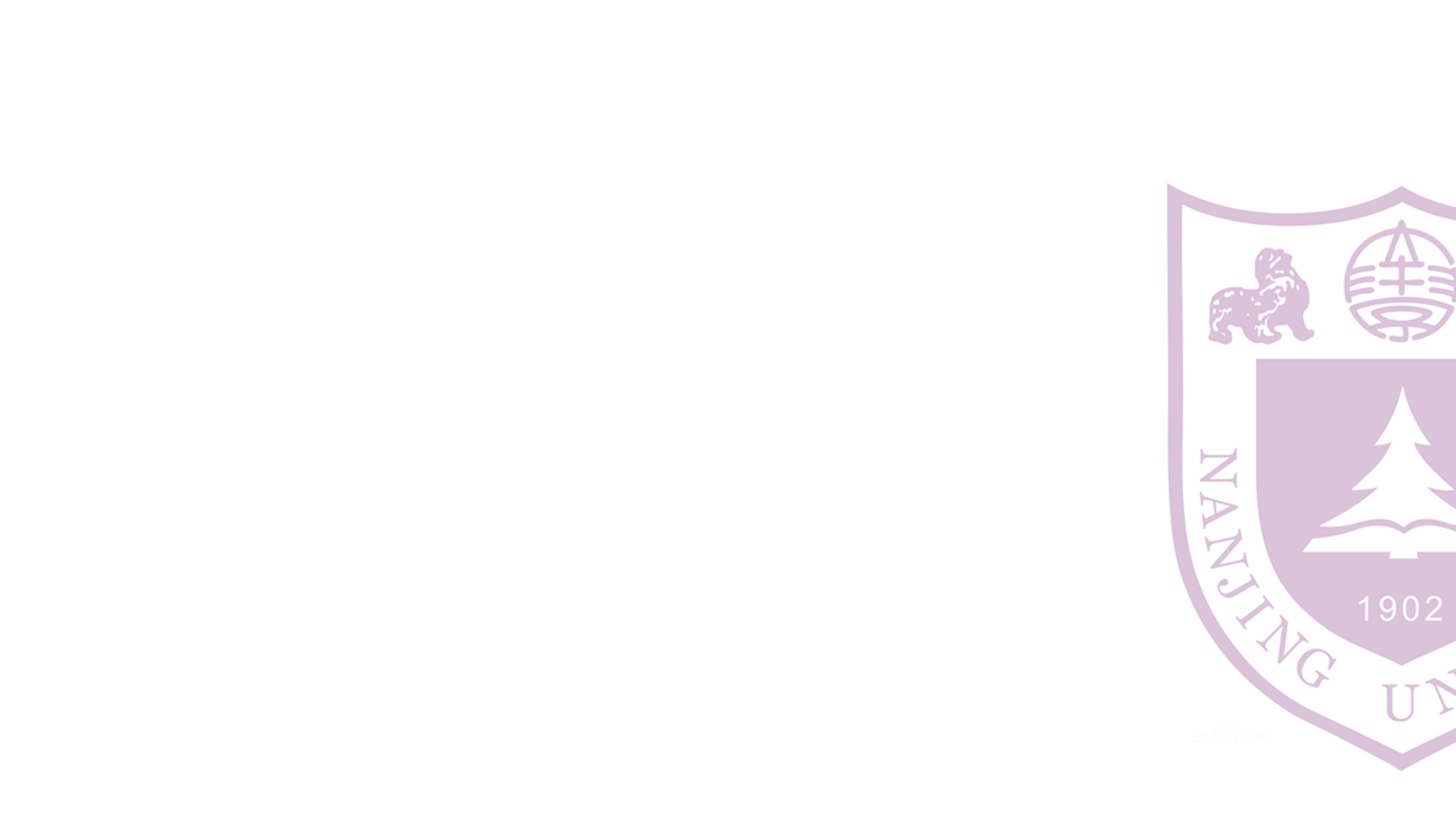 算法
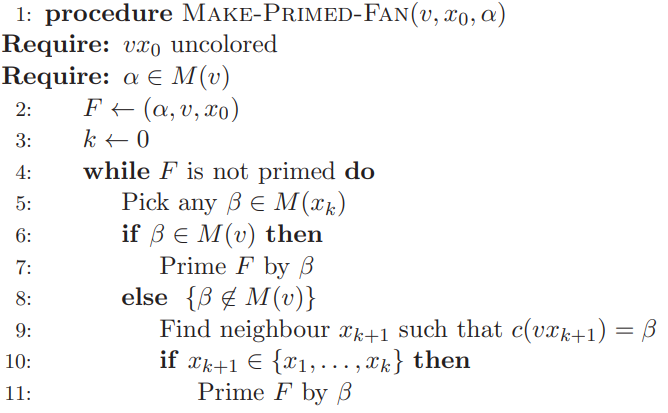 Color-One的调用
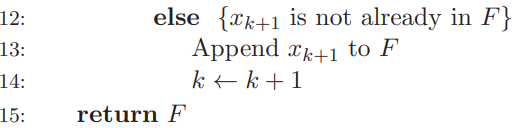 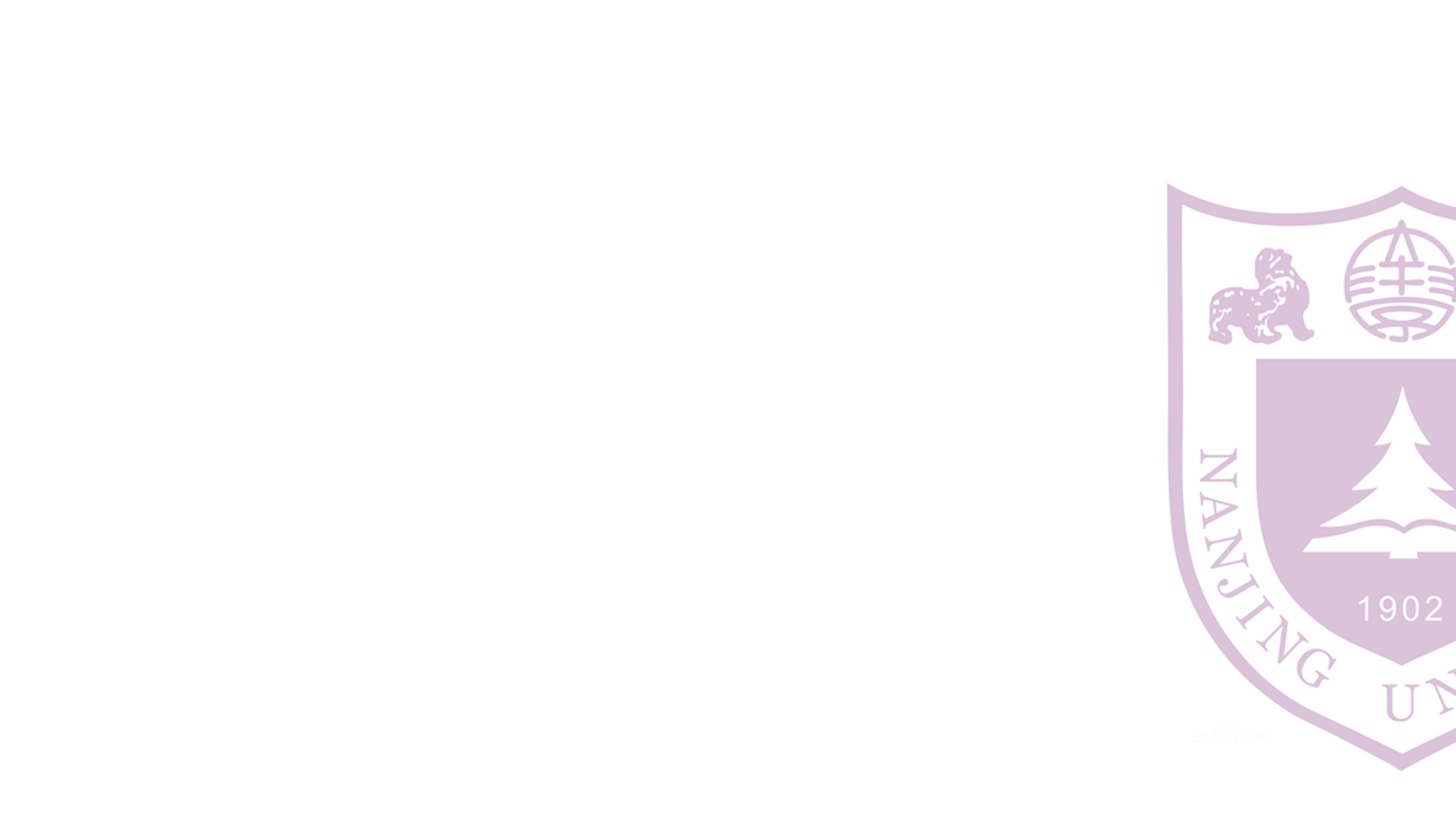 算法
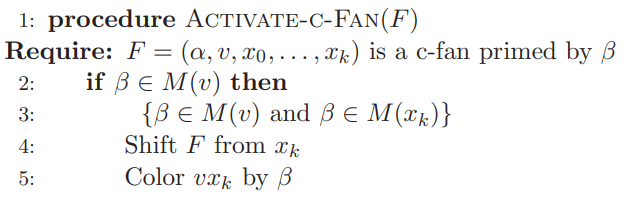 Color-One的调用
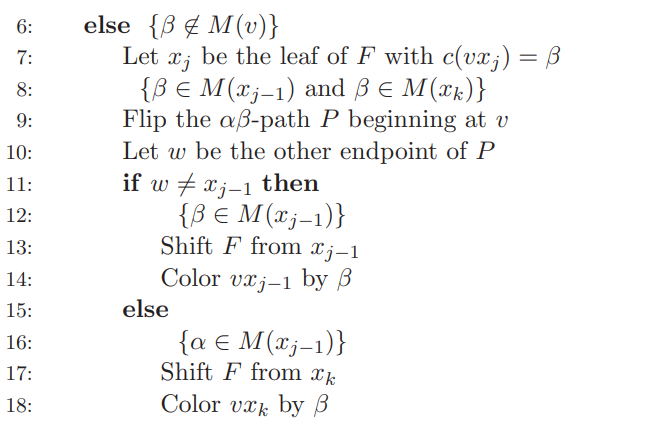 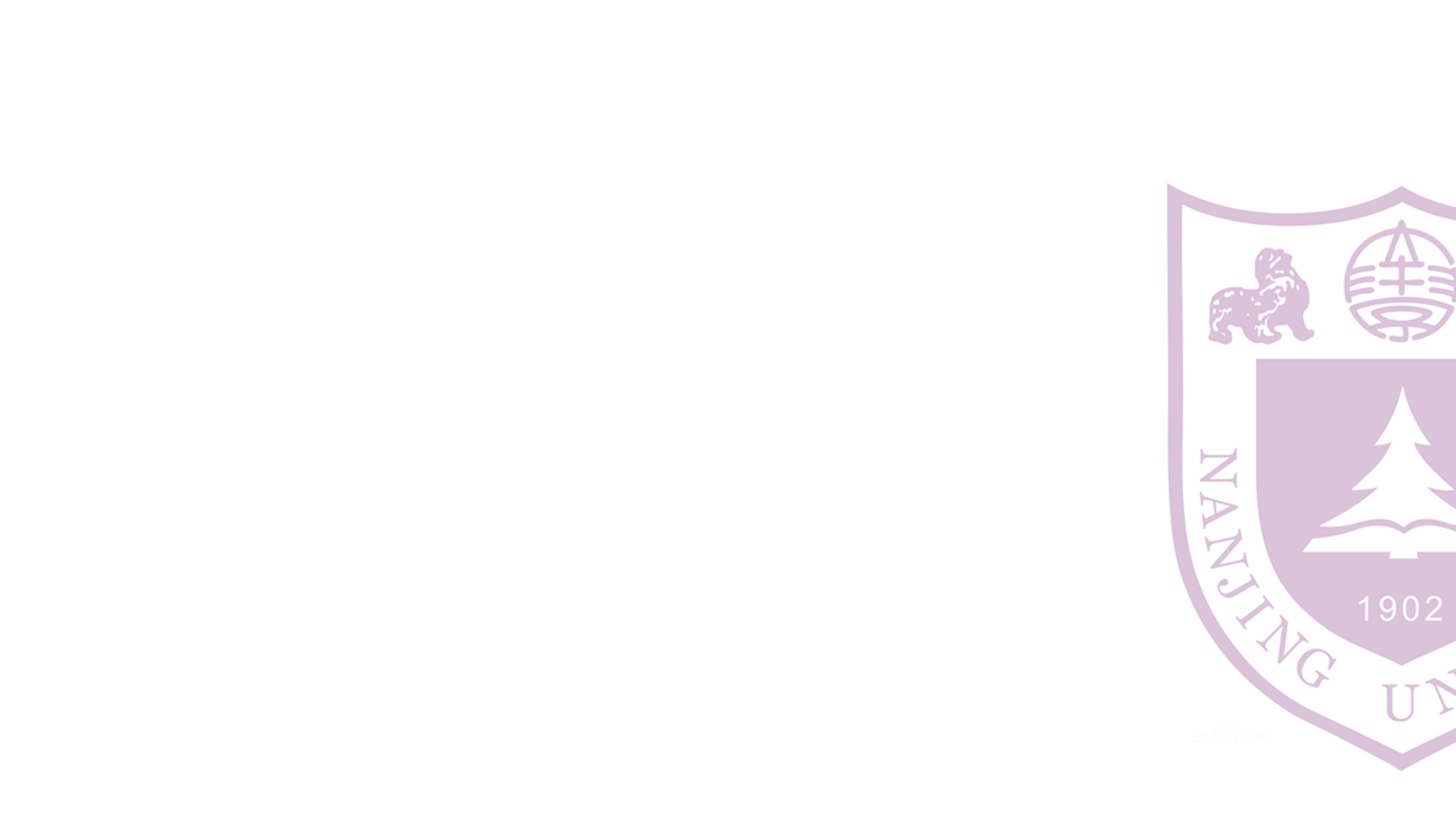 算法
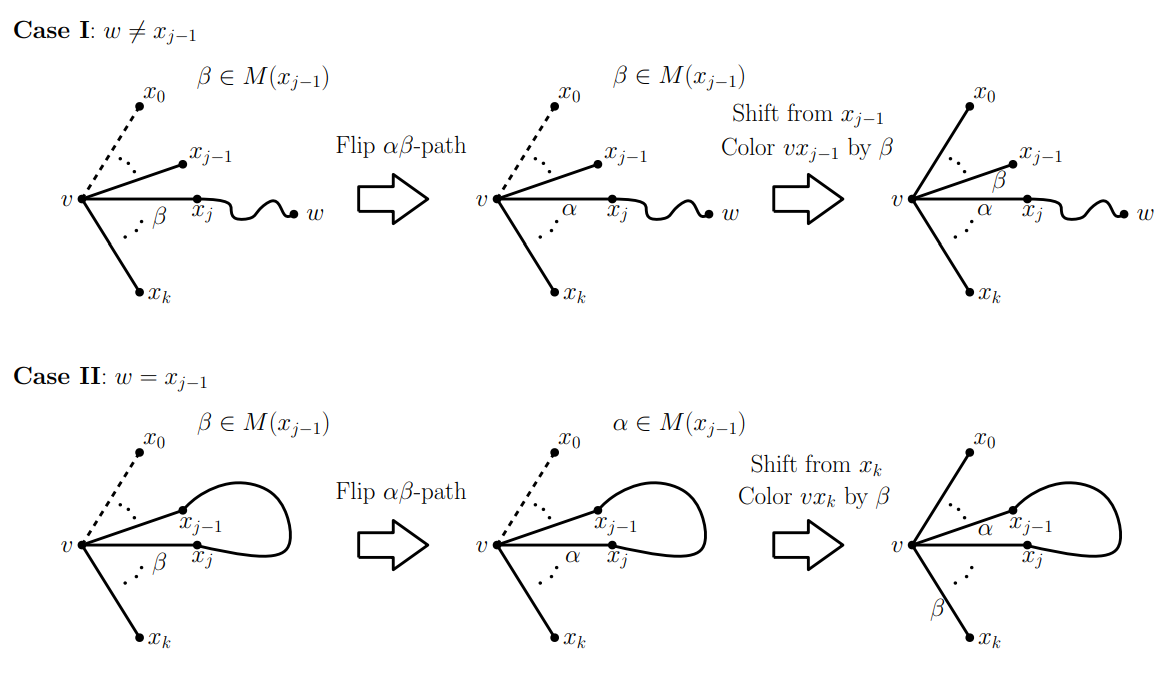 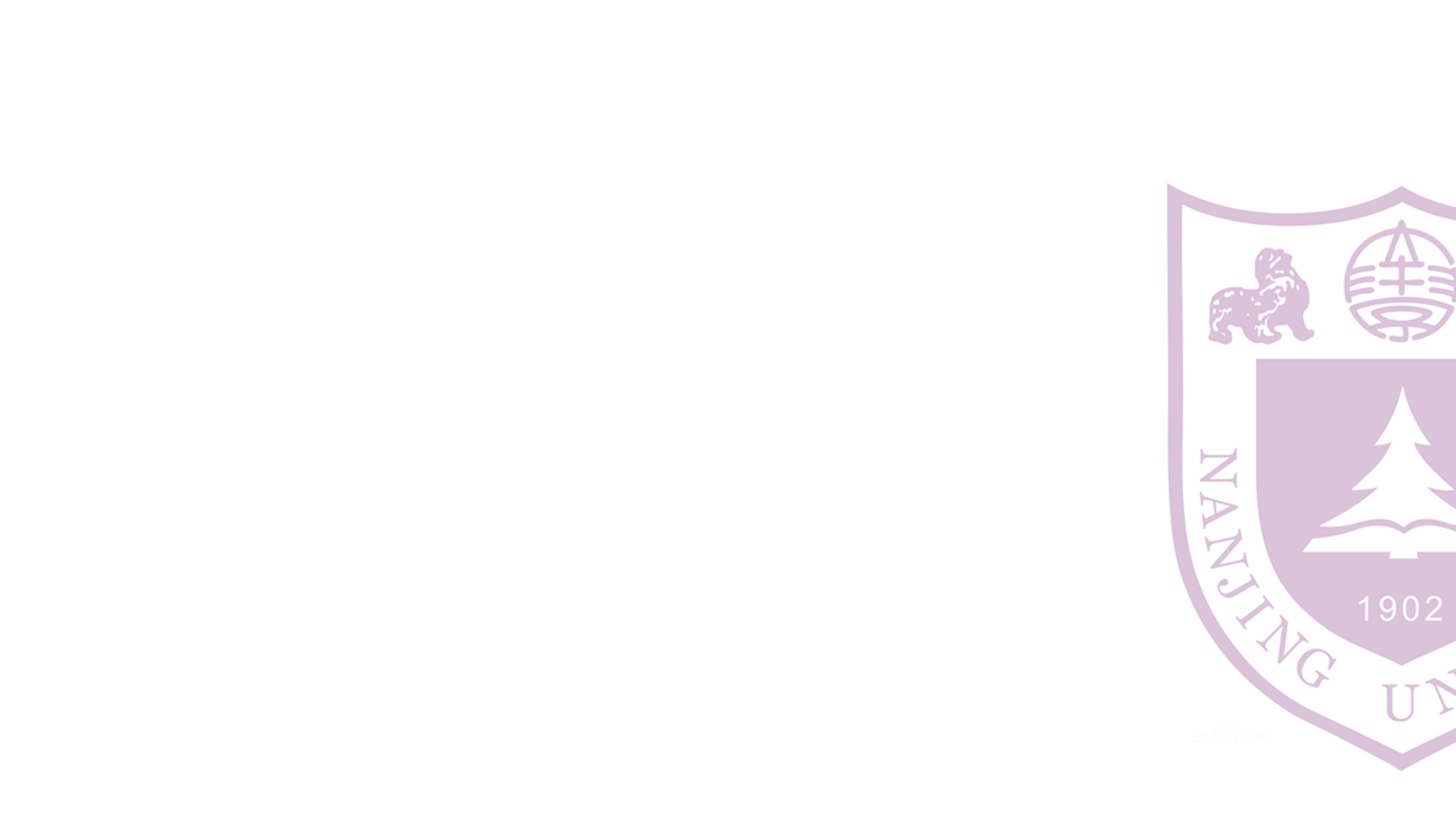 算法
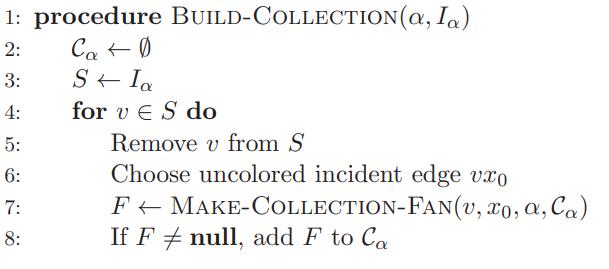 Color-many调用
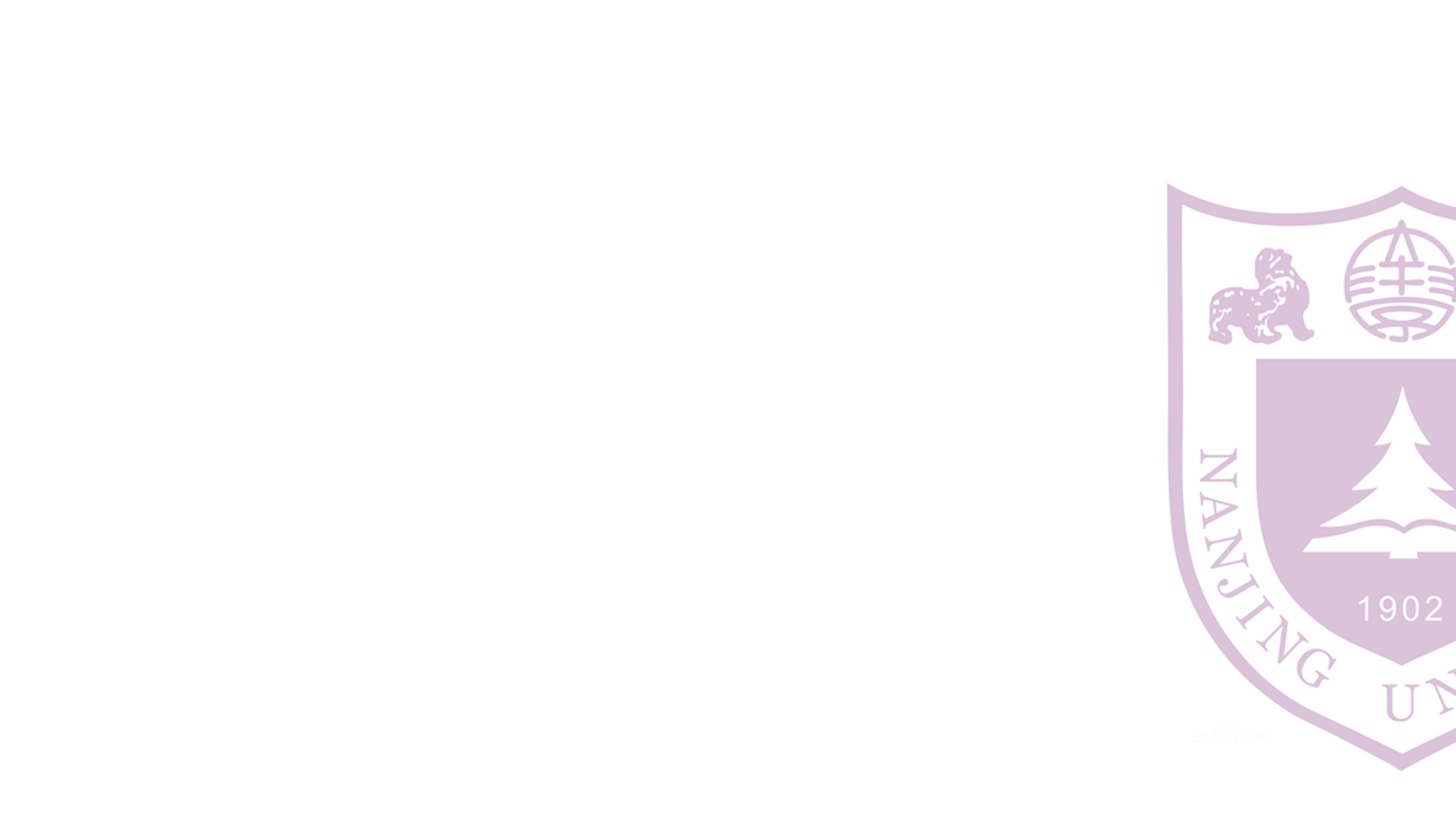 算法
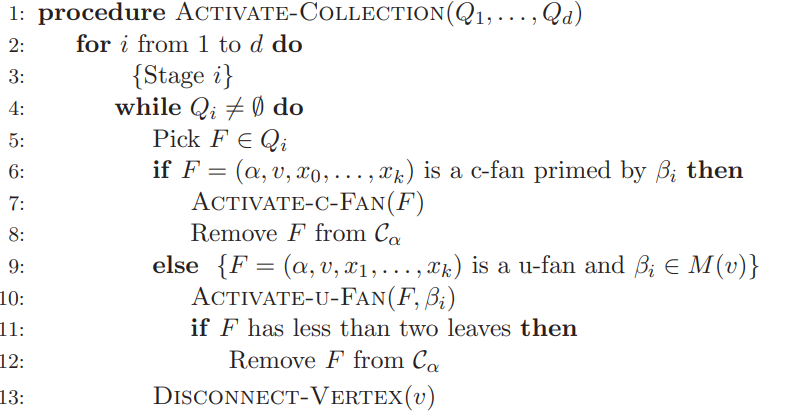 Color-many调用
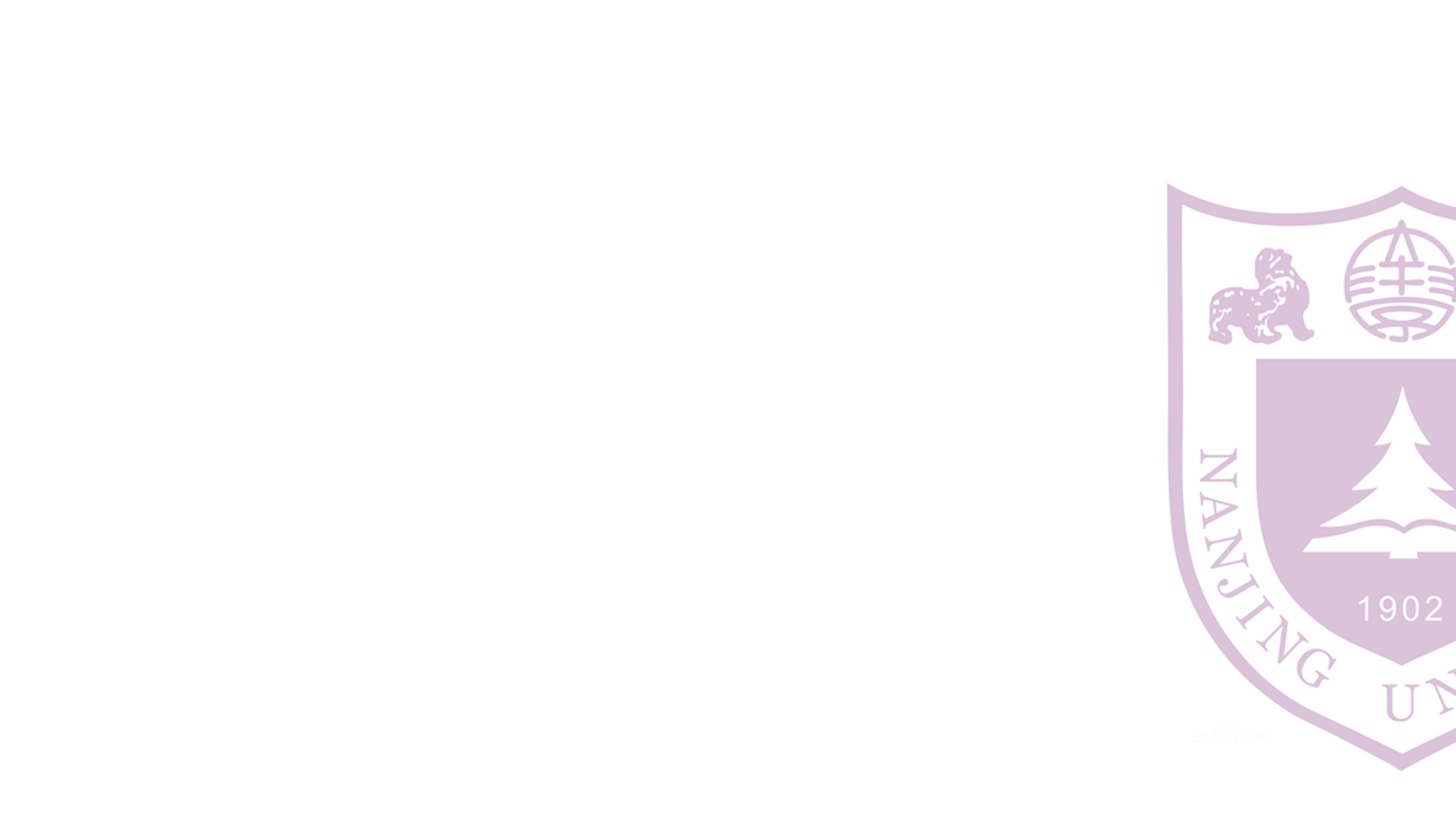 实例
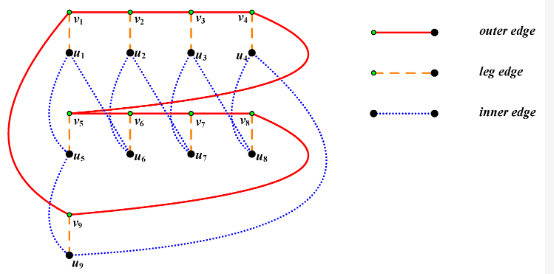 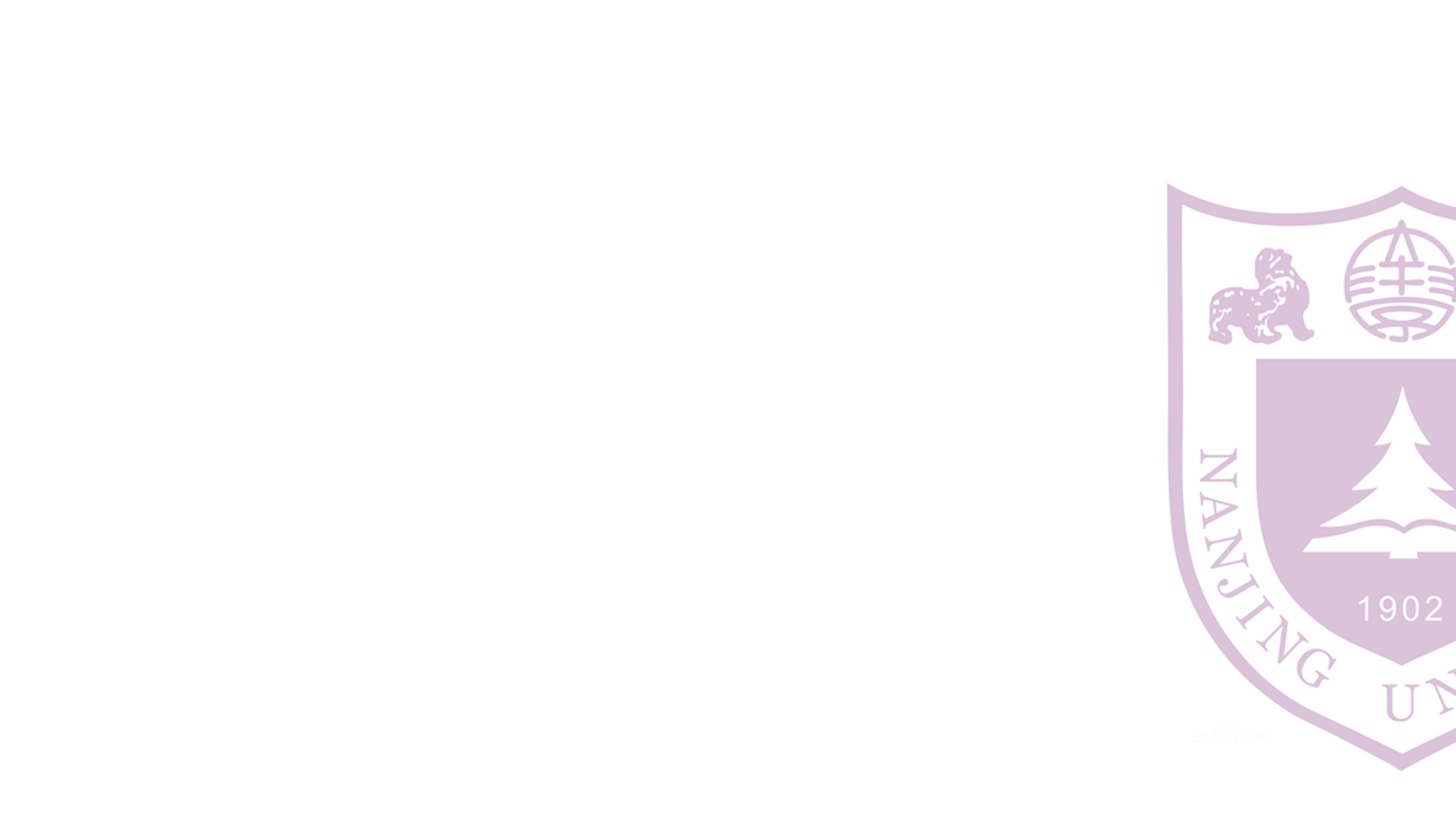 Thanks